Raise the Age Update
July 16, 2021
JJAC
Began meeting December 4, 2017
Committee dissolves Feb 1, 2023 or upon filing of final report (report due by January 15, 2023)
Members serve until resignation
Majority constitutes quorum (11 of 21 members)
Tasked with monitoring and reviewing the implementation of the RtA expansion and making additional recommendations to the General Assembly as necessary
2
Upcoming
School Safety Summit on August 2, 2021 at UNC-Greensboro. Center for Safer Schools is planning a 2nd day of breakout groups focused on educational setting. 

Discussions w/ General Assembly of minimum age with implementation of services

Racial equity training for all JJ staff and program providers
3
Delinquency Rates18 months
Ages 6-15
Complaints per juvenile: 2.59
Ages 16-17
Complaints per juvenile: 2.85
7/13/2021
4
RtA Complaints Received and Distinct Juveniles by Month
5
Year 2: Dec 2020- June 2021
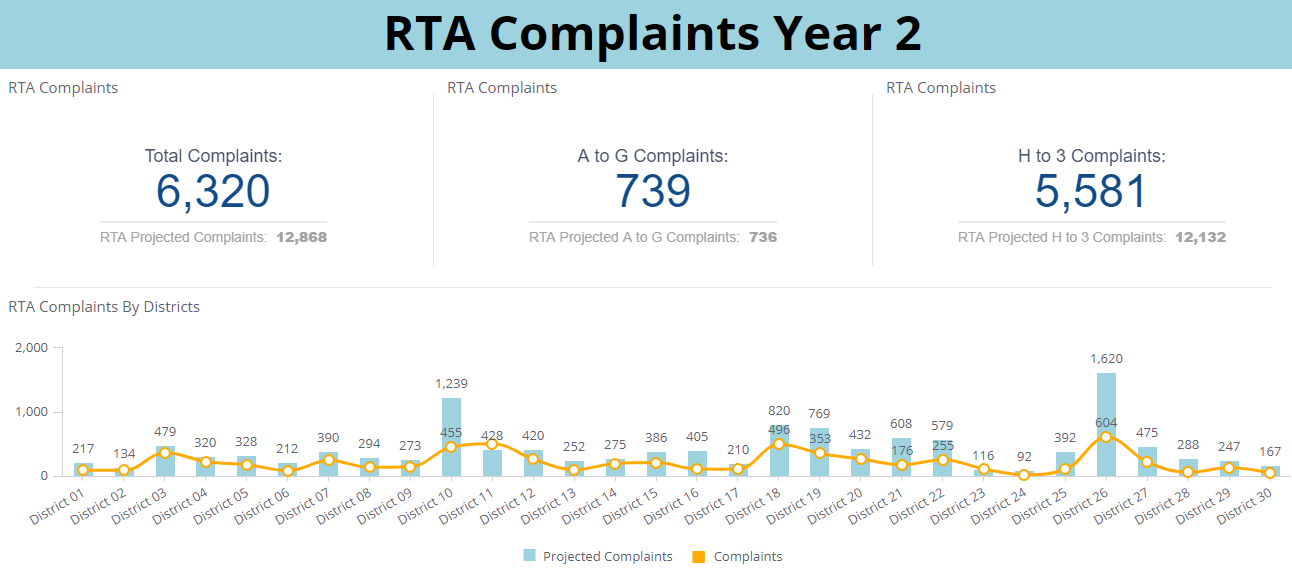 7/15/2021
6
Year 2: Dec 2020- June 2021
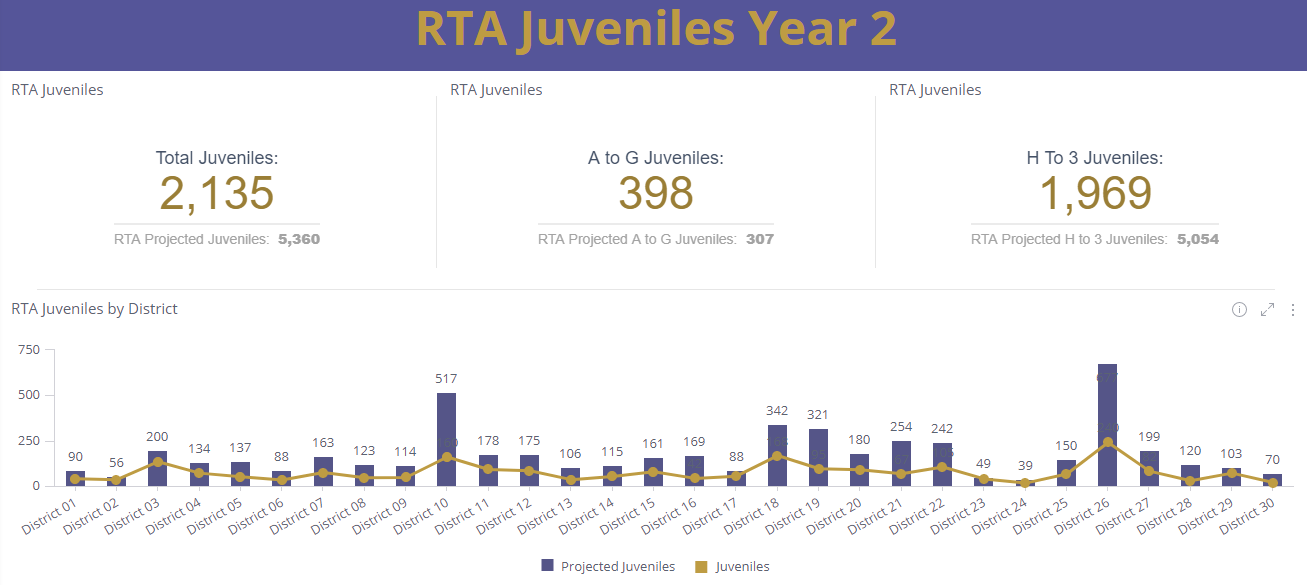 7/15/2021
7
RtA Complaints Received and Distinct Juveniles by Month
Slightly higher number of A-G juveniles and lower number of H-3 juveniles compared to year 1.
8
DETENTION AVERAGE DAILY POPULATION (ADP)
From January 2020 through June 2021, the ADP increased 39%
76% of the detention pop on 7/5/21 was 16 or older. 63% were for A-G offenses. 
What is causing the increase in population?
9
DETENTION ADMISSIONS
Covid pandemic
There is not a recent increase in detention admissions.
The average # of admissions per month is the same so far in 2021 as it was in 2019 (191 to 192).
10
[Speaker Notes: Jan 2020 highest month at 267 admissions
May 2020 lowest month at 86 admissions
Jun 2021 at 181 admissions]
DETENTION EXITS: Non-TSCAVERAGE LENGTH OF STAY (LOS)
For all juveniles who were not Transfers to Superior Court, the average and median lengths of stay have increased.
11
DETENTION EXITS: TSCAVERAGE LENGTH OF STAY (LOS)
For juveniles who were Transfers to Superior Court, the average and median lengths of stay have increased.
On July 5th, the average length of stay for TSC youth in detention was 225 days (n=56 youth).
12
[Speaker Notes: 2019 excluded because there were only 20 juveniles who exited detention with a LOS of 317 days, median 225 days. The sample is too small and the transfer mechanism prior to Raise the Age was reserved for the most serious and violent juveniles. 
Tyranny of small numbers!]
DETENTION EXITS: TSCADP, Minimum and Maximum Population
The Transfer to Superior Court average daily population is growing.
13
Transfers to Superior Court
Since Dec. 1, 2019, 459 juveniles* have been transferred to Superior Court
53% of transferred juveniles have been admitted to detention
In detention, transfers to superior court consist of approximately 25% of the population
Since October 2020, the TSC ADP has been 49 or higher
Since Dec. 1, 2019, an average of 24 juveniles a month are being transferred
Jul – Dec 2020 average per month: 27.3
Jan – Jun 2021 average per month: 28.3
*have a juvenile complaint that was moved into transferred status
14
7/15/2021
15
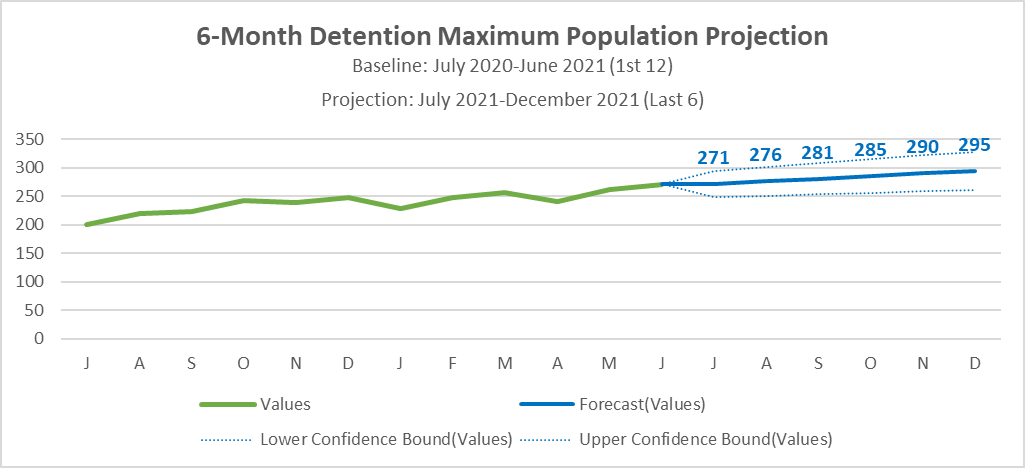 7/15/2021
16
YDC Commitments
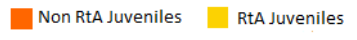 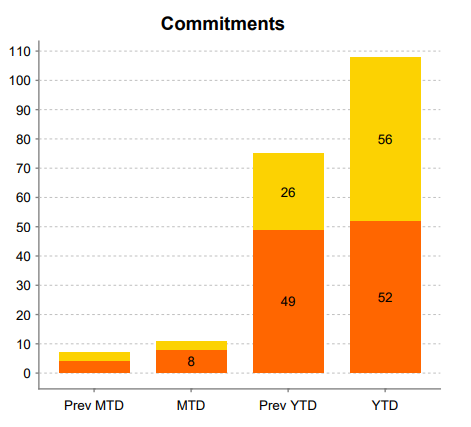 7/15/2021
17
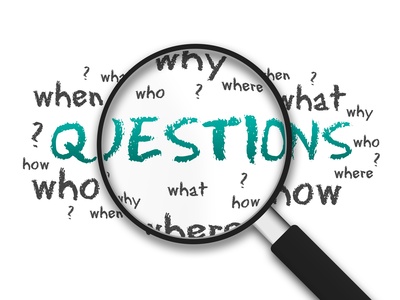 This Photo by Unknown Author is licensed under CC BY-NC
18